Les historiens et les sentimentsexemples
Philippe Ariès,  L’enfant et la vie familiale sous l’Ancien Régime 1960. 
 Lucien Febvre Autour de l’Heptaméron, amour sacré, amour profane, 1944. 
Jean Delumeau, La peur en Occident XVIe-XVIIIe siècles, 1978.

Mais il y a aussi l’approche psychologique et sociologique des œuvres d’art qui permet de comprendre le sentiment dans l’histoire.
La  peur chez Freud
-  « L’inquiétante  étrangeté », (Das Unheimliche) 1919
In Essais de psychanalyse appliquée,  Gallimard. Tr. Fr. Marie Bonaparte.      Édition bilingue:
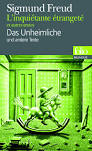 Stephan Sweig, Le monde d’hier, 1942« C’était l’âge d’or de la sécurité »
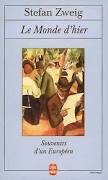 Gunther Anders
Andrei Tarkovski, Solaris, 1972
[Speaker Notes: http://www.dvdclassik.com/critique/solaris-tarkovski]
Jeff Nichols, Take Shelter, 2011
[Speaker Notes: Drame réalisé en 2011 par Jeff Nichols  
Avec Michael Shannon , Jessica Chastain , Tova Stewart ...  
Date de sortie : 04 janvier 2012  
Ce film est dans la sélection "semaine critique" du Festival de cannes 2011]
Jeff Nichols, Take Shelter, 2011
[Speaker Notes: Michael Shannon (Curtis) devant la tempête]
[Speaker Notes: L’Œil sur écran; anciennement films.blog.lemonde.fr]